آداب التعامل مع 
ذوي الاحتياجات الخاصة
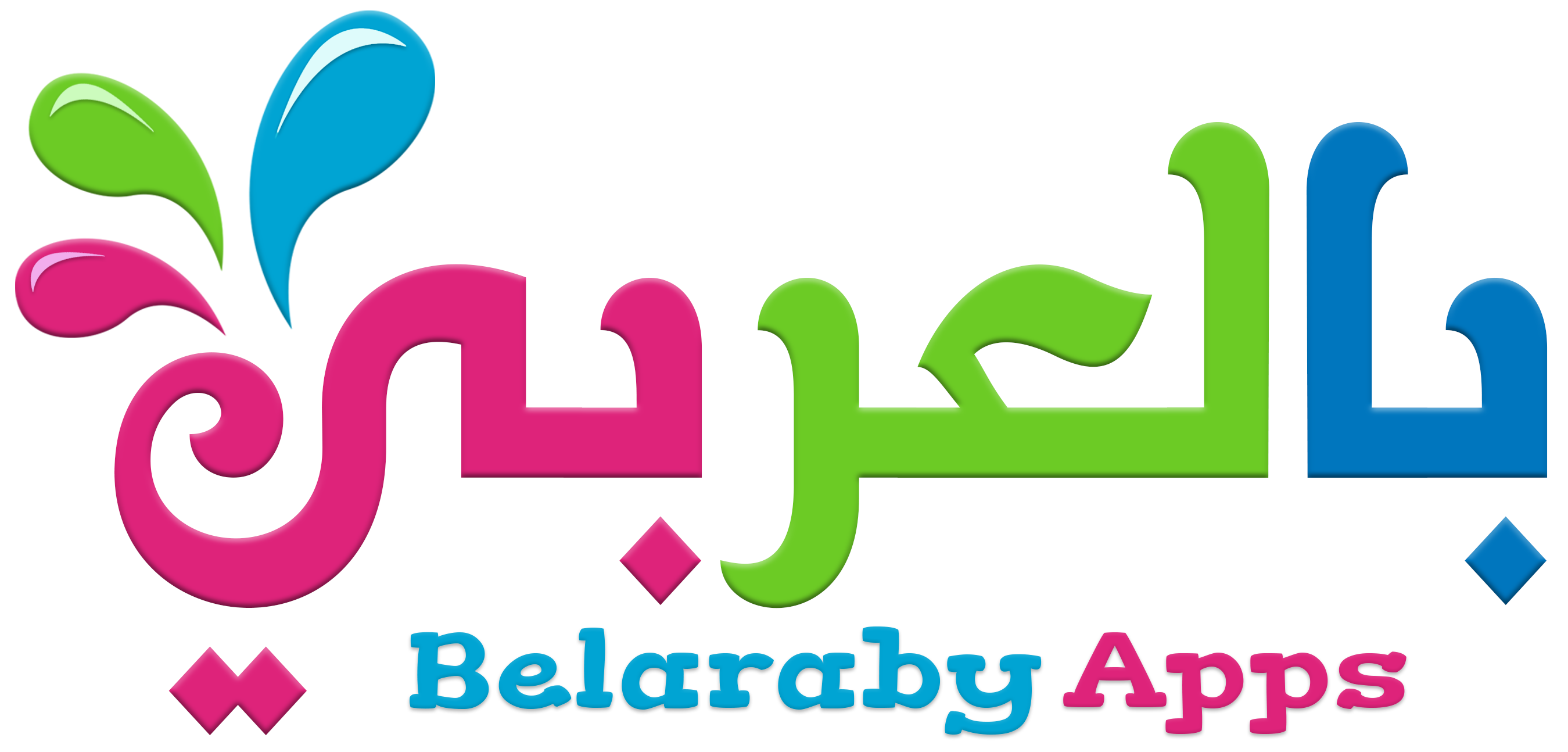 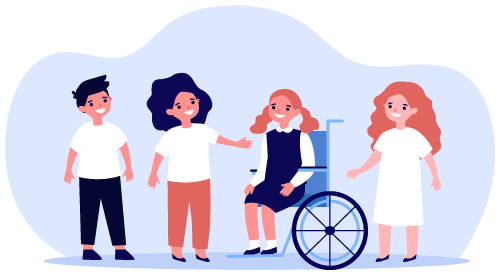 هذا العمل مقدم من موقع بالعربي نتعلم
بهدف توعية الأطفال كيفية التعامل 
مع ذوي الإحتياجات الخاصة
يمكنك التواصل دائمًا معنا :
واتس آب:
(+02)01097932844
البريد الالكتروني:
admin@belarabyapps.com
www.blearabyapps.com
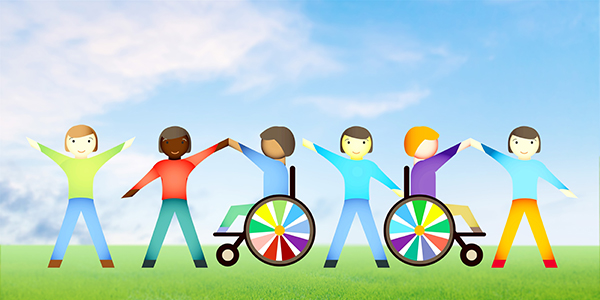 آداب التعامل مع ذوي الاحتياجات الخاصة
يرغب الأشخاص ذوو الإعاقة أن يعاملهم الناس بلا تمييز 
حتى يسهل عليهم الأندماج في المجتمع وأداء أدوارهم بتلقائية .
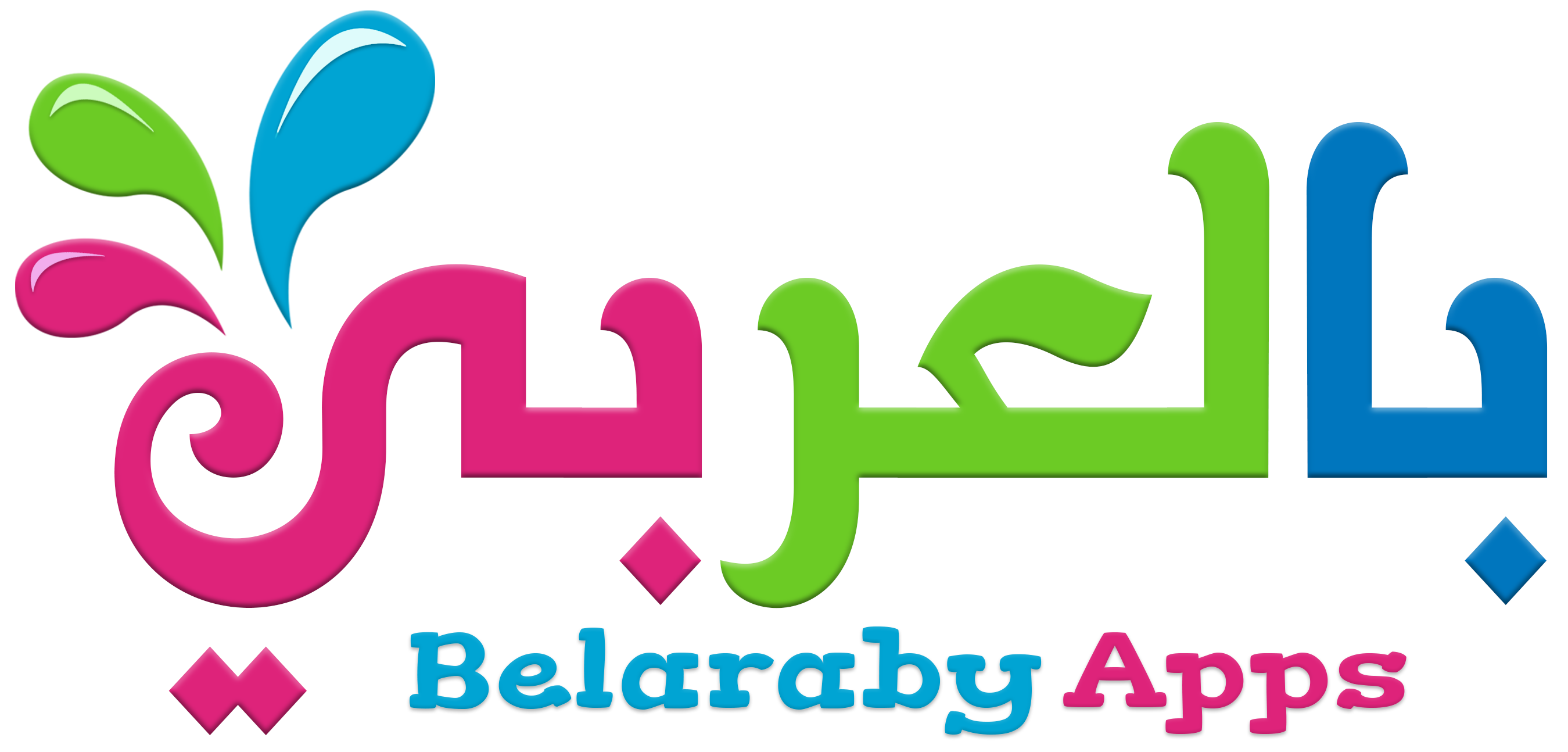 www.blearabyapps.com
آداب التعامل مع ذوي الاحتياجات الخاصة
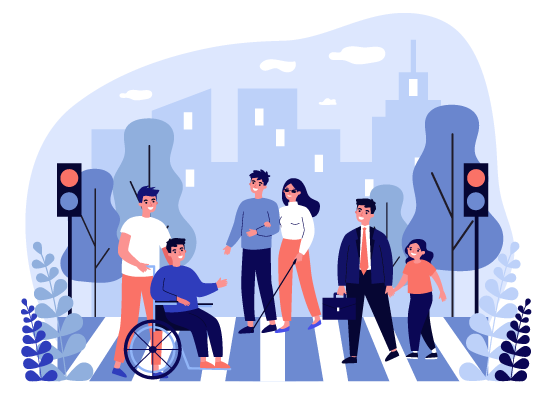 تجنب التحديق أو إظهار أي رد فعل عند رؤية أي شخص من ذوي الاحتياجات الخاصة؛ وذلك لتجنب إحراجه.
تجنب إظهار مشاعر الشفقة أو الرهبة عند التعامل معهم .
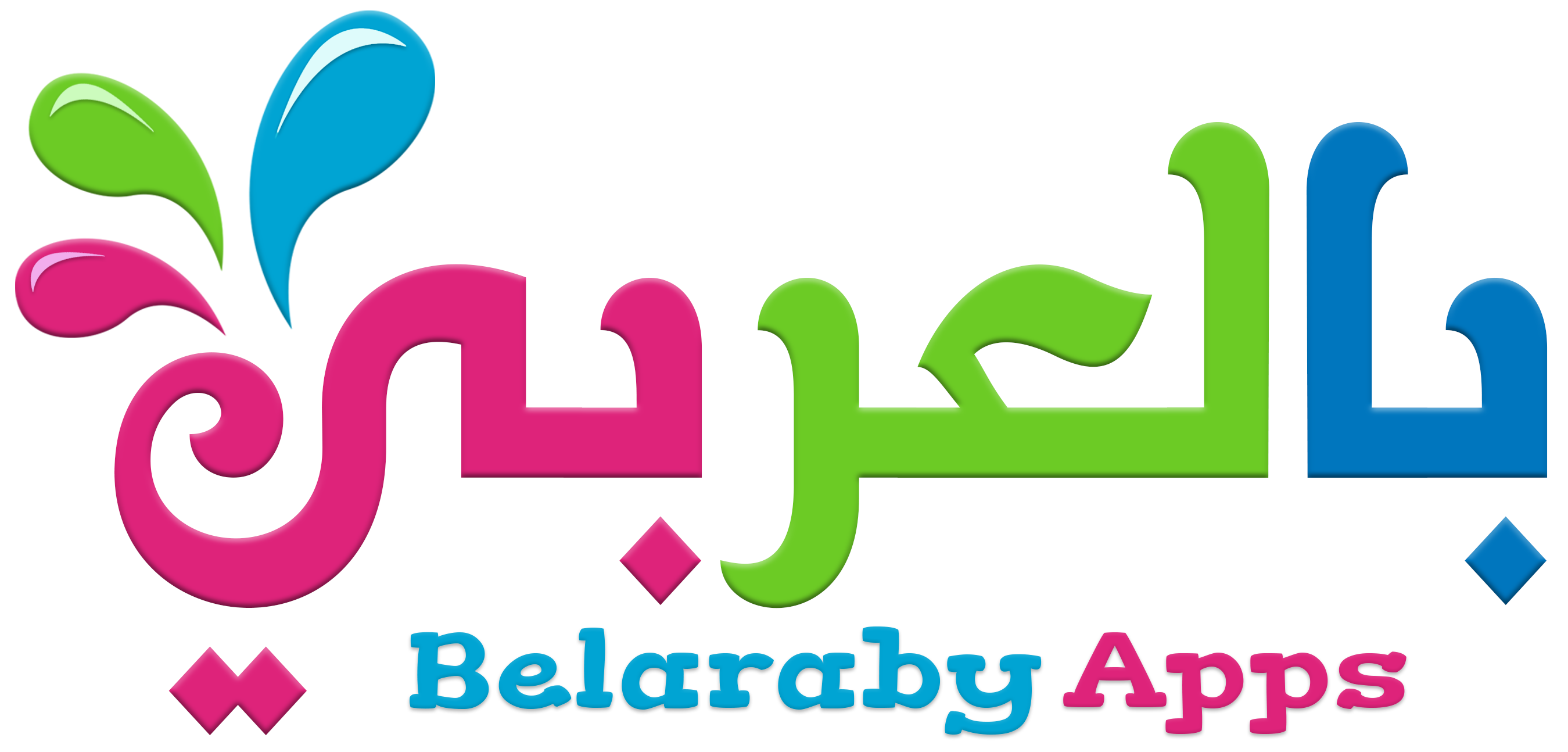 www.blearabyapps.com
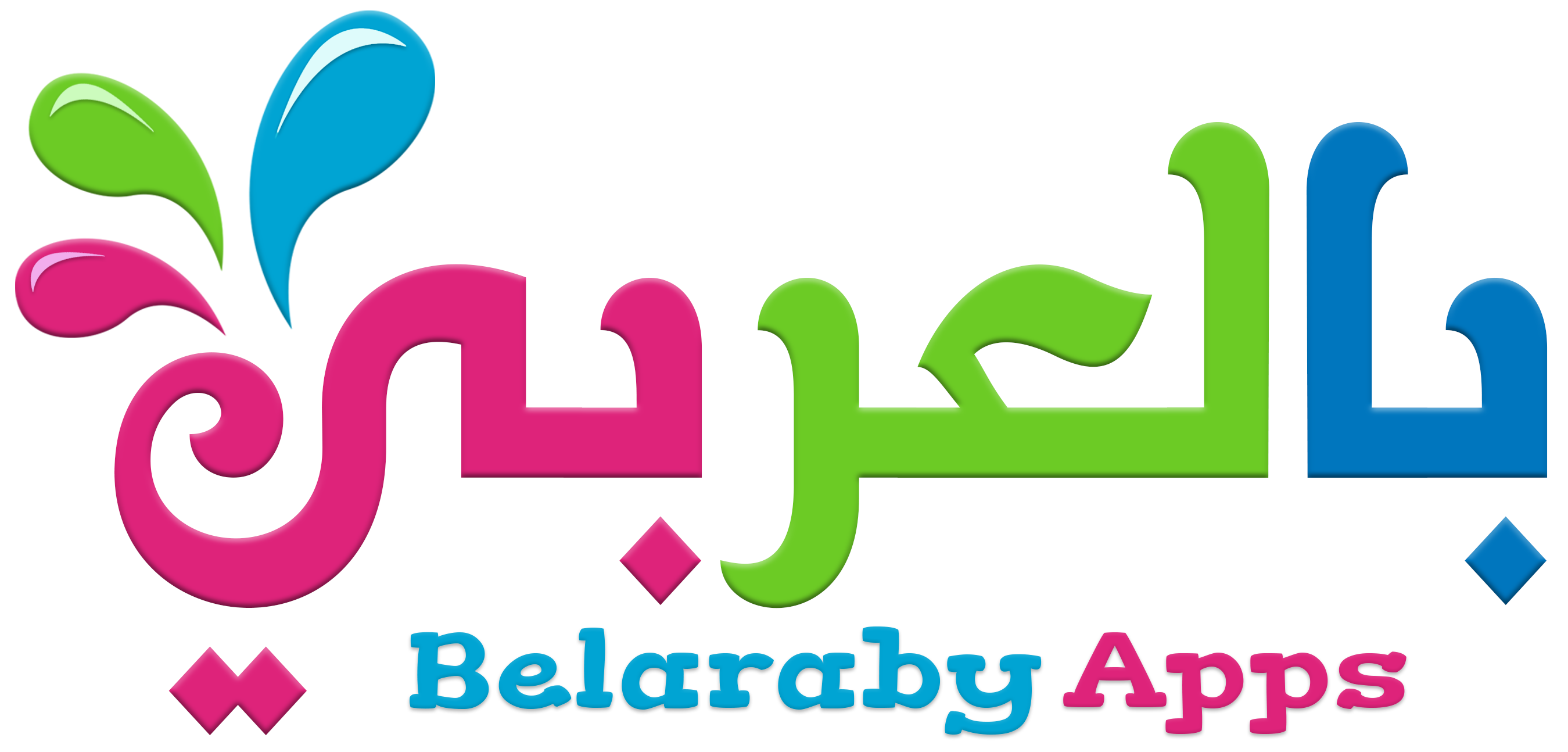 آداب التعامل مع ذوي الاحتياجات الخاصة
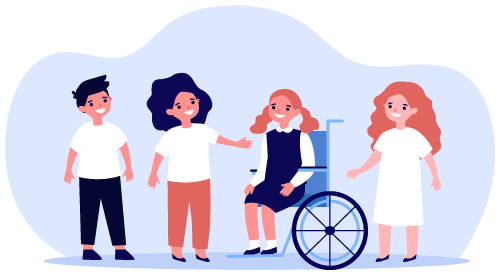 ابدأ التعامل بلطف وابتسامة وبشكل طبيعي .
تجنّب استخدام لفظ معاق بل هم أصحاب الهمم ذوي الاحتياجات الخاصة.
البعد في الحديث عن الإعاقة أيًّا كان نوعها
www.blearabyapps.com
آداب التعامل مع ذوي الاحتياجات الخاصة
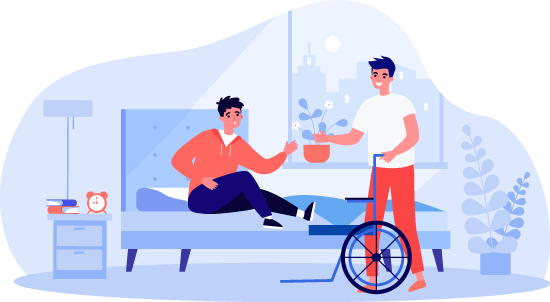 سؤال ذوي الاحتياجات الخاصة في حال حاجتهم إلى المساعدة، وتجنب المبادرة بالمساعدة  دون علمهم.
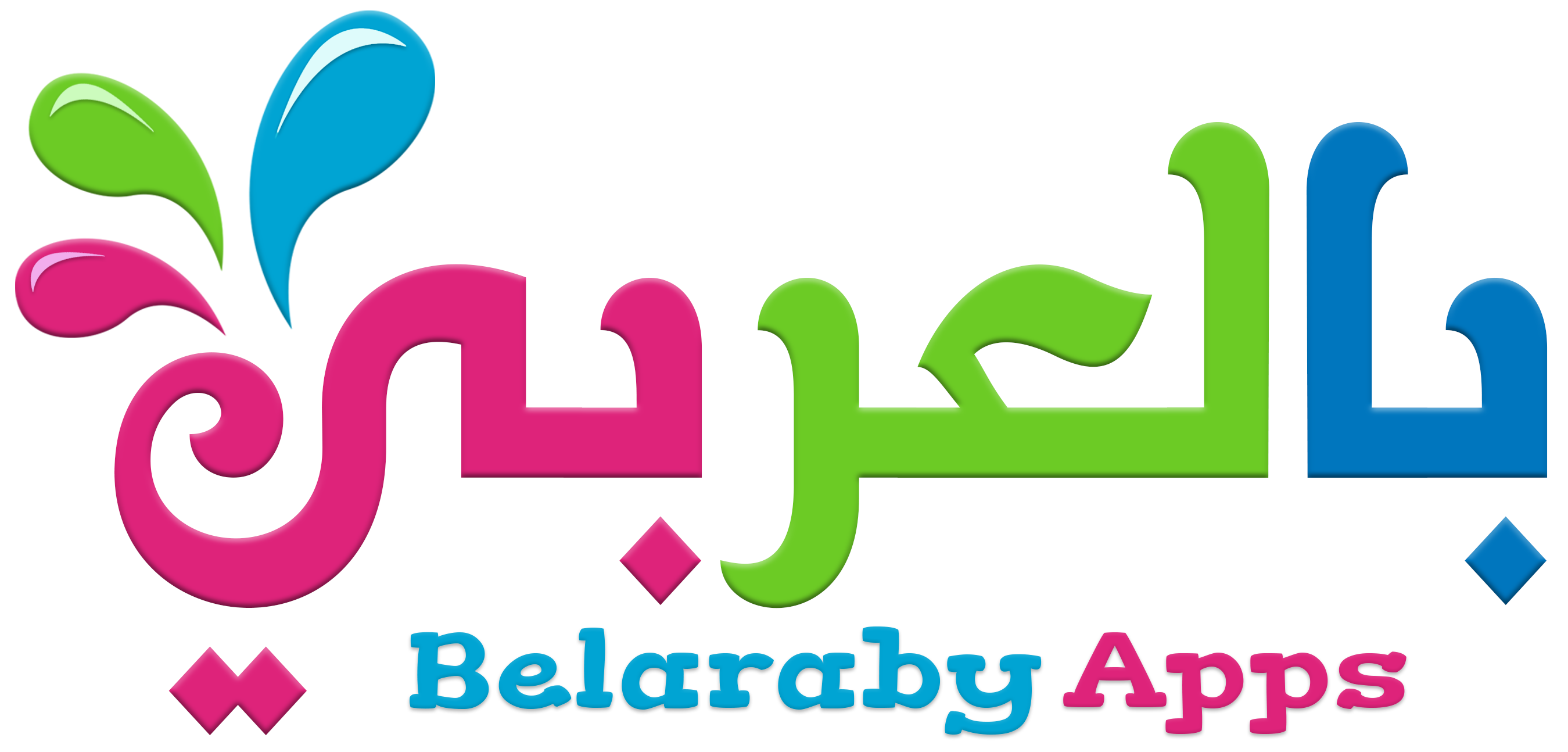 www.blearabyapps.com
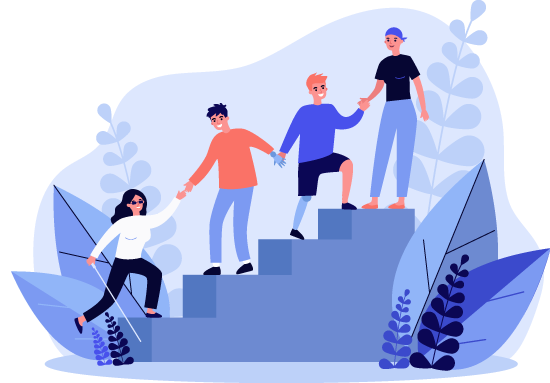 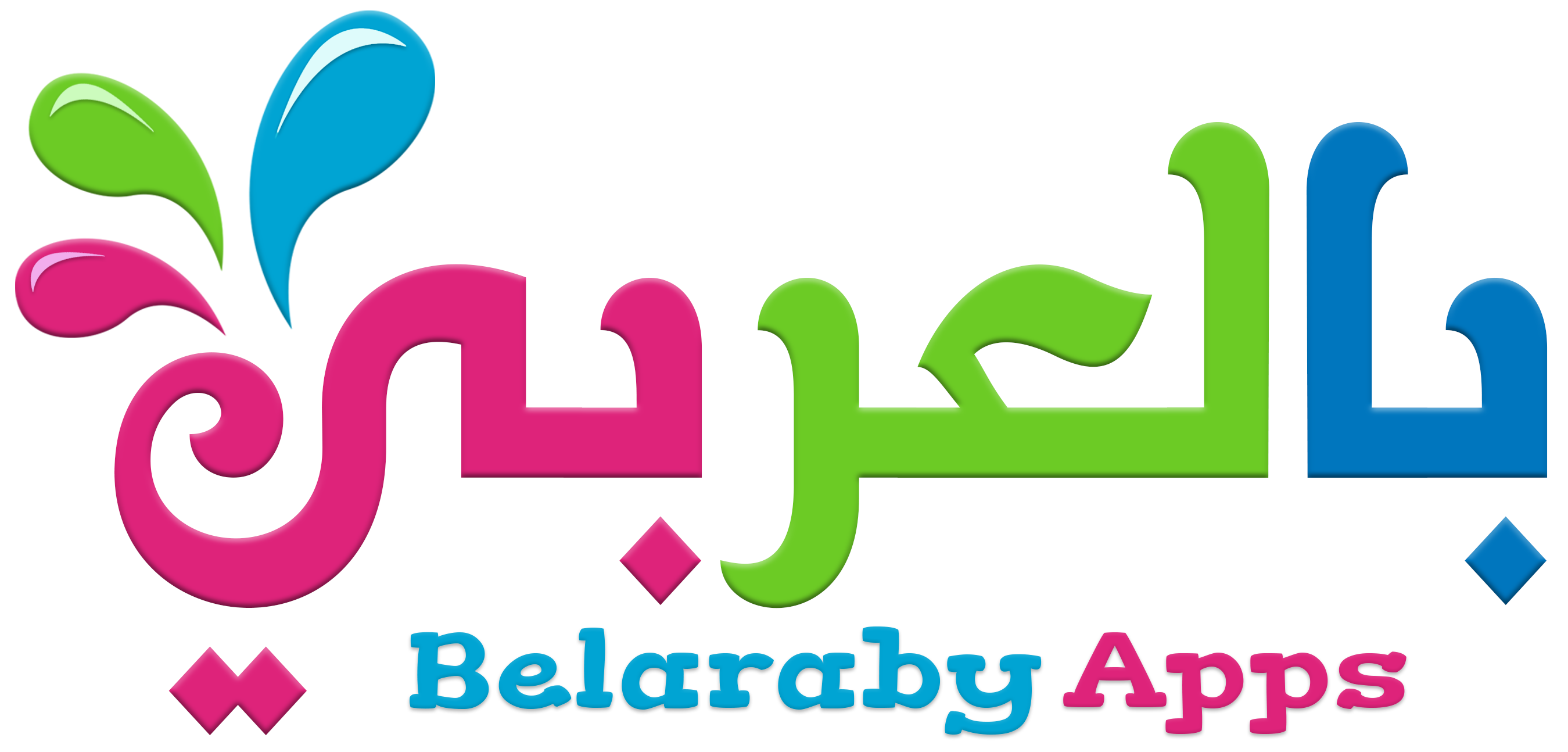 عند الحديث معه إتاحة الفرصة الكافية له للحديث خاصة لو كان صاحب إعاقة في النطق مثل التلعثم .
لاتتعامل معه من خلال وسيط واجعل التعامل معه مباشرة لتمنحه ثقة بنفسه وثقة بأن المجتمع يقبله.
www.blearabyapps.com
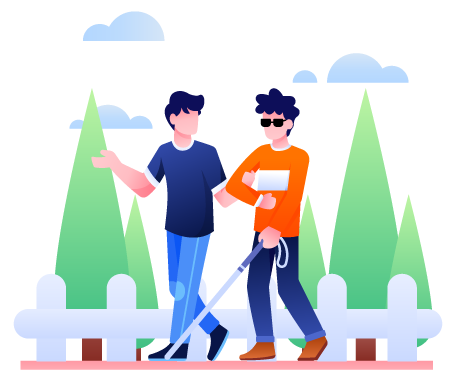 في حالة الإعاقة البصرية
عند الإعاقة البصرية اجعله يمسك بذراعك في حال احتاج مساعدة للارشاد ولاتمسك يده.
يجب لفت انتباه ذوي الاحتياجات الخاصة وليكن برفع الصوت مع لمس اليد سواء عند بداية التحدث أوعند المغادرة.
ذكر أسماء المتواجدين  بالمكان لو أكثر من شخص.
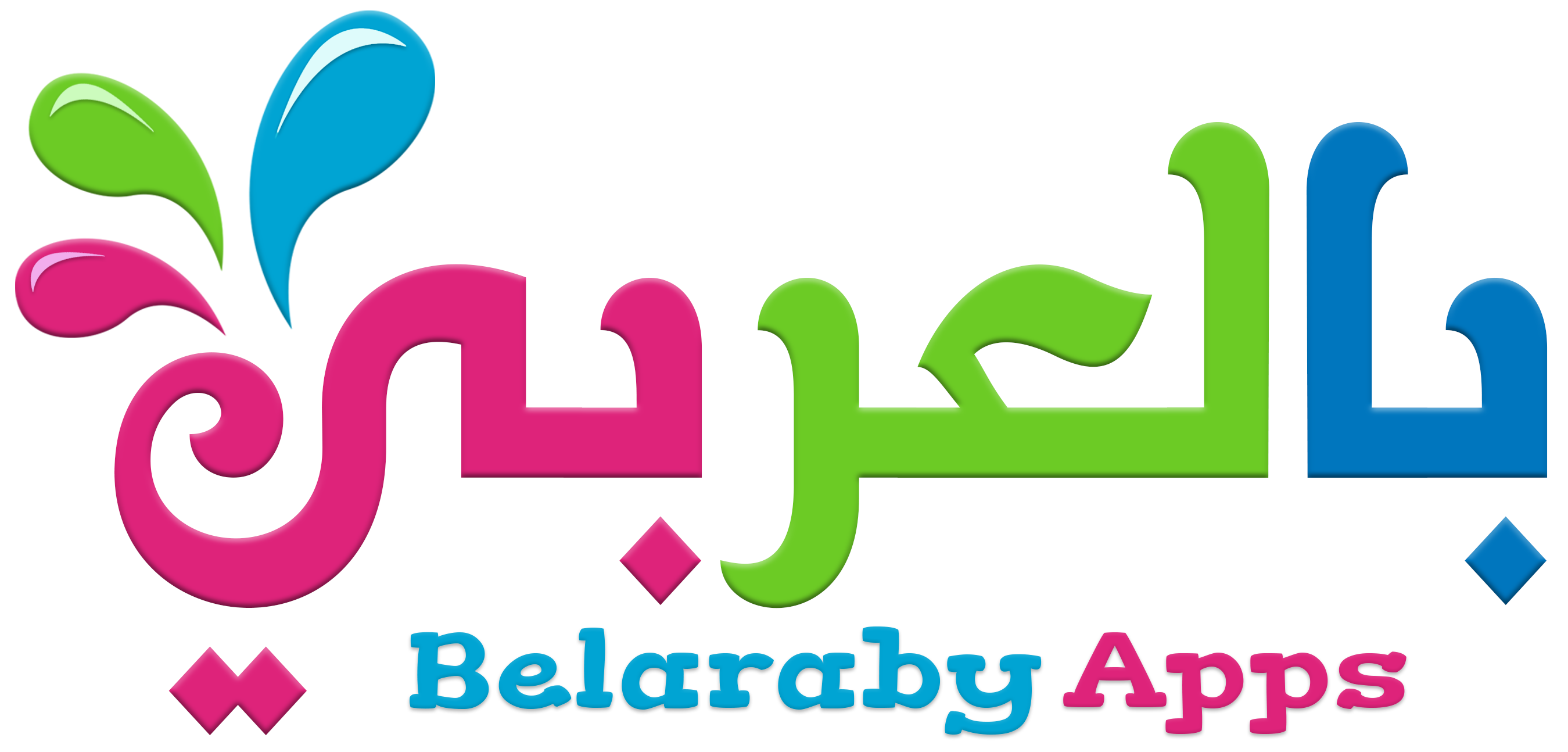 www.blearabyapps.com
الإعاقة السمعية
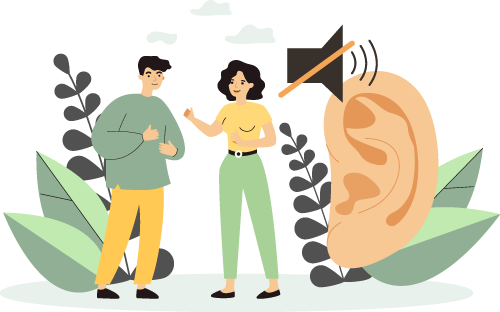 في حالة الإعاقة السمعية ، لفت الانتباه يكون بمد اليد وليكن للسلام
ثم النظر إليه والتحدّث ببطء، وبحركات واضحة للشفاة ليستطيع الفهم.
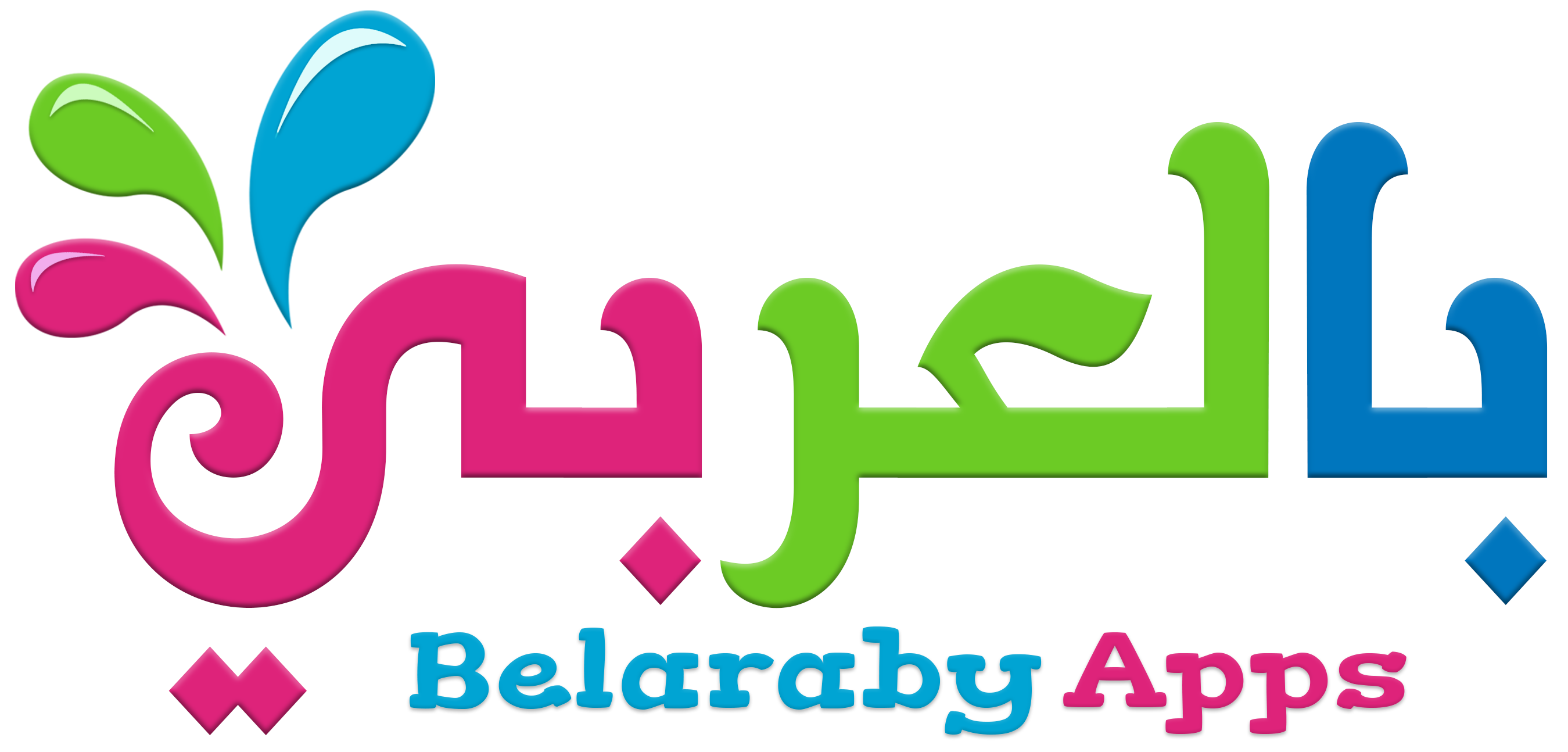 www.blearabyapps.com
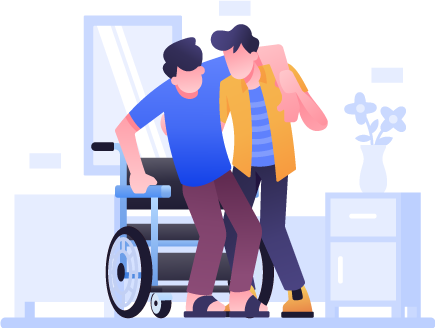 الإعاقة الحركية
عند الإعاقة الحركية يفضل أن تحدث الشخص وأنت جالس
اترك له حرية الاختيار في قبول المساعدة من عدمها ، وتجنّب الإلحاح .
www.blearabyapps.com
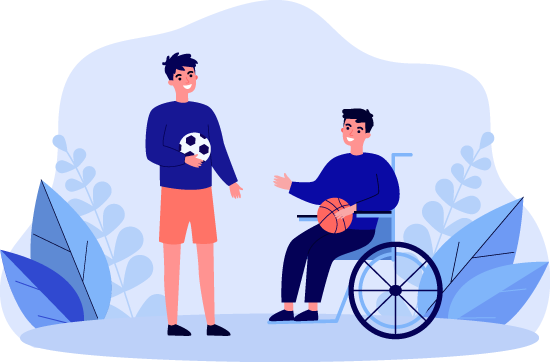 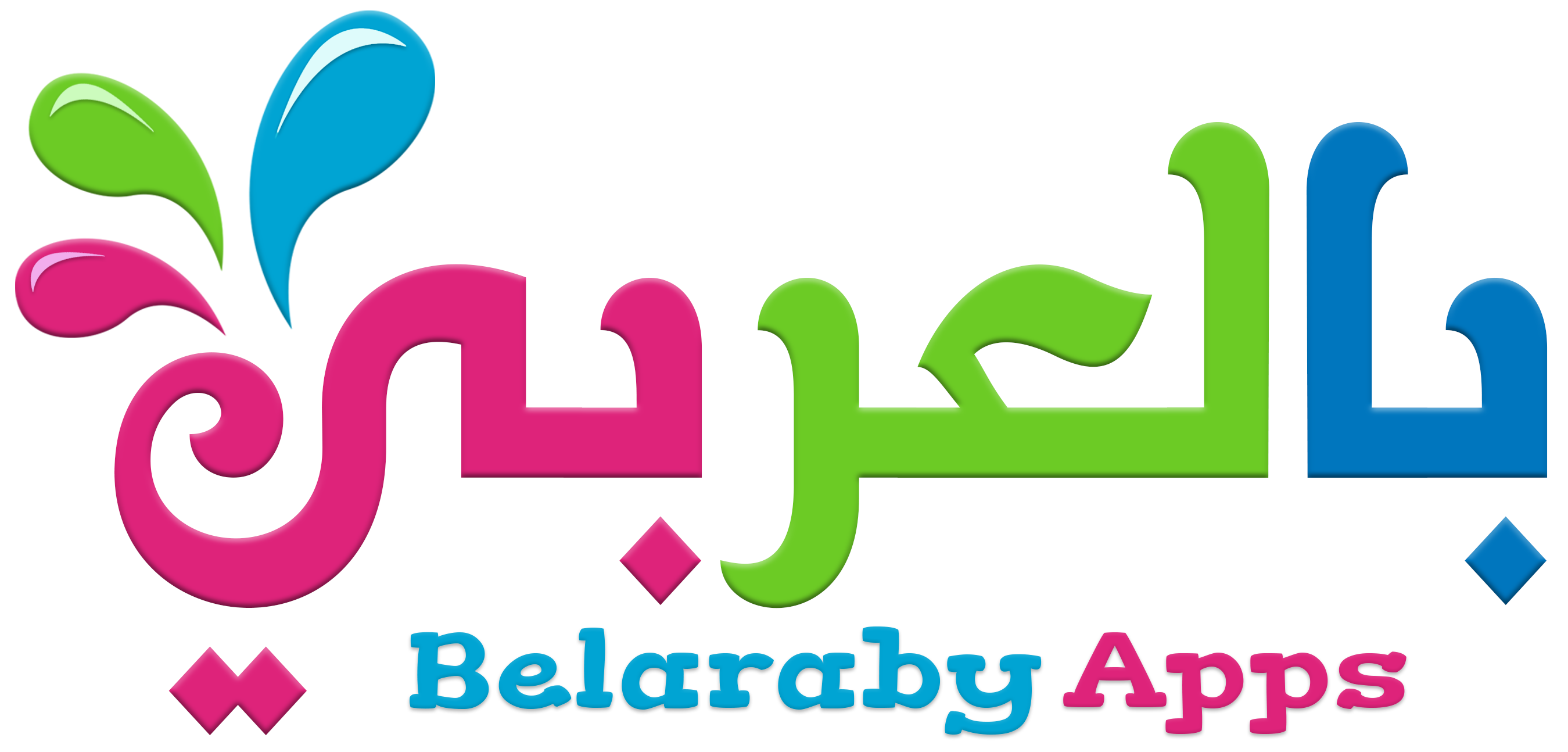 التعرّف على نقاط القوة لديهم، ثم تشجيعهم على إظهار مواهبهم.
تقديم المساعدة في حال احتاج أحدهم مساعدةً في حل الواجبات المدرسيّة.
www.blearabyapps.com
ذوي الهمم .. لستم وحدكم
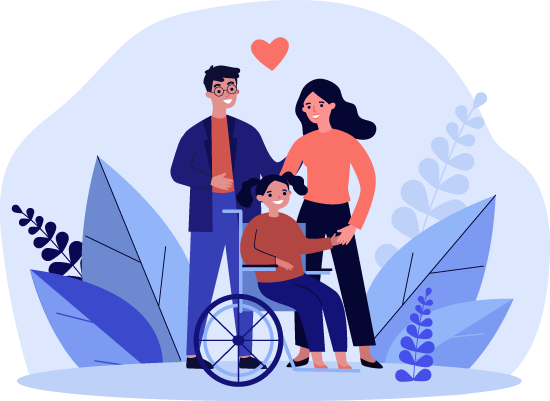 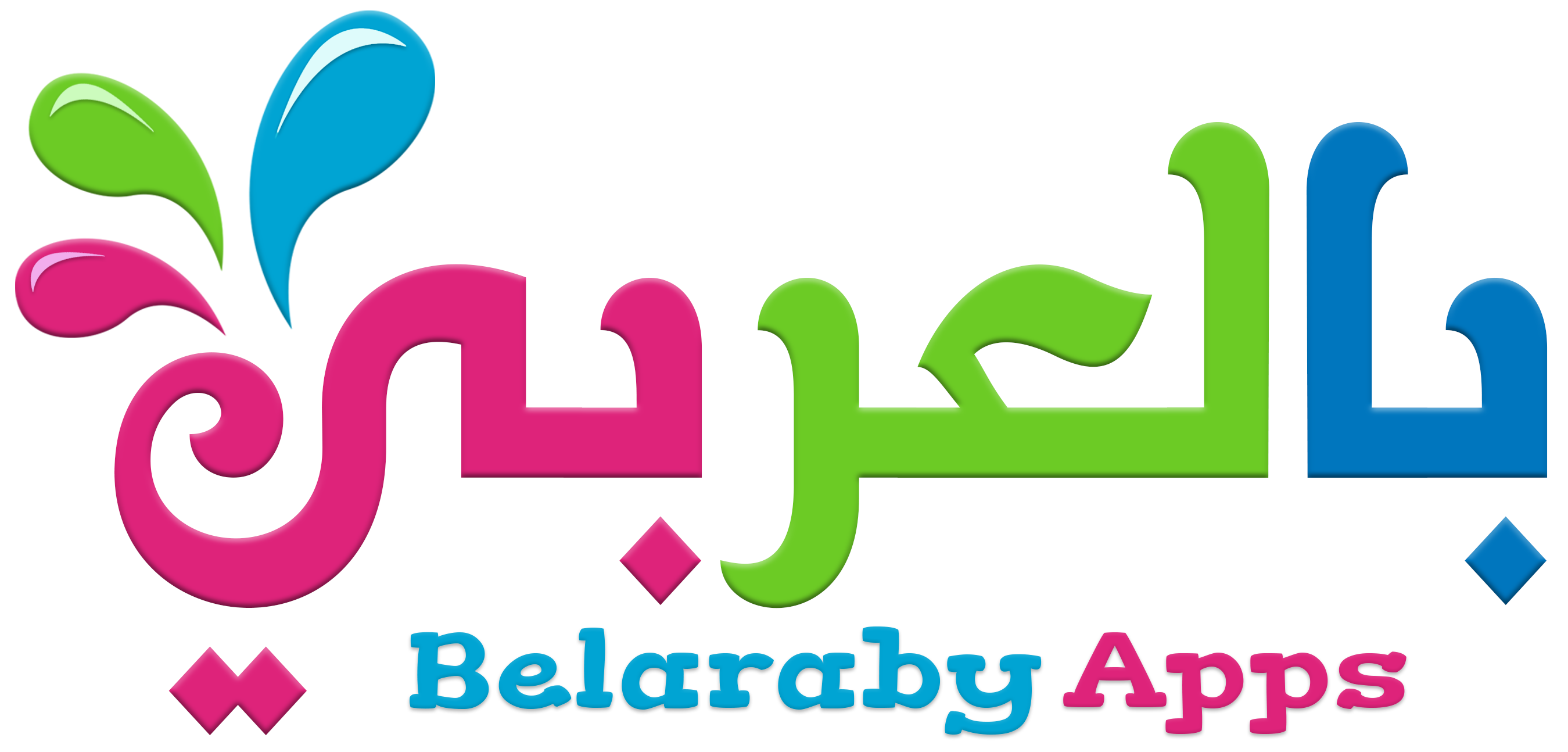 يمكنك التواصل دائمًا معنا :
واتس آب:
(+02)01097932844
البريد الالكتروني:
admin@belarabyapps.com
www.blearabyapps.com